Material de apoyo
Unidad 2 clase 12
Lengua y Literatura
Séptimos básicos a-b-c
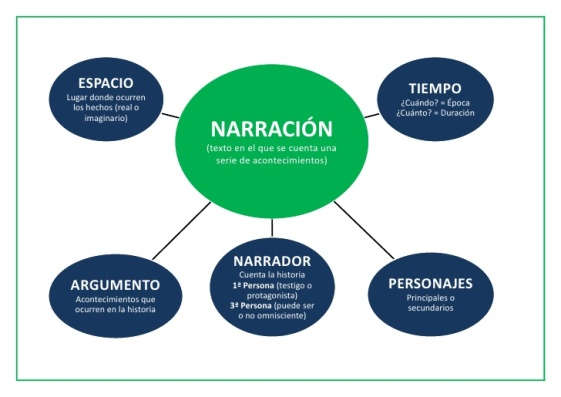 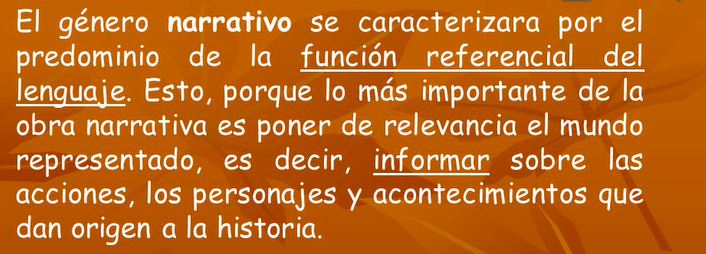 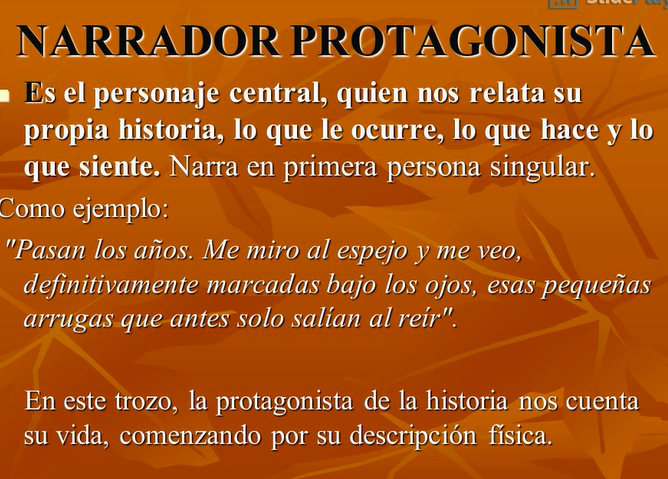 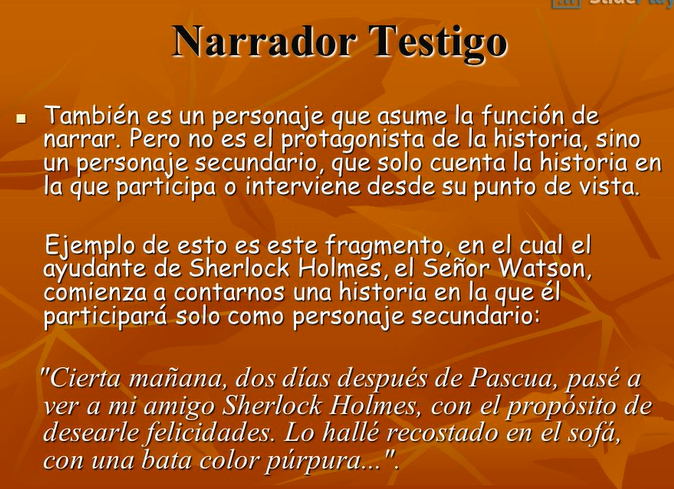 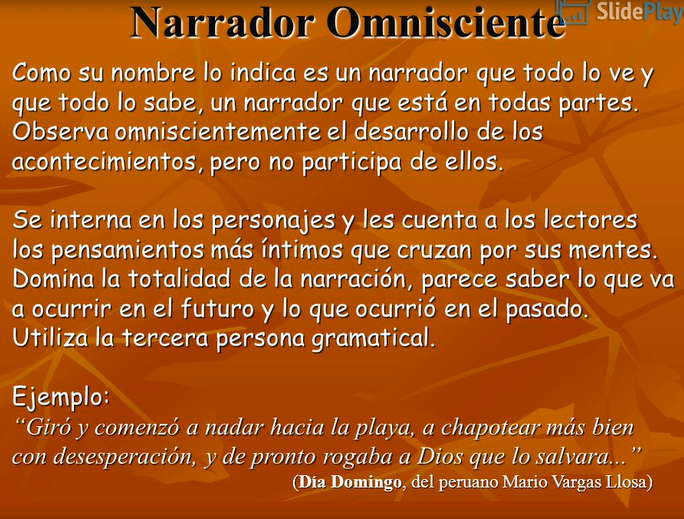 Nos vemos pronto…